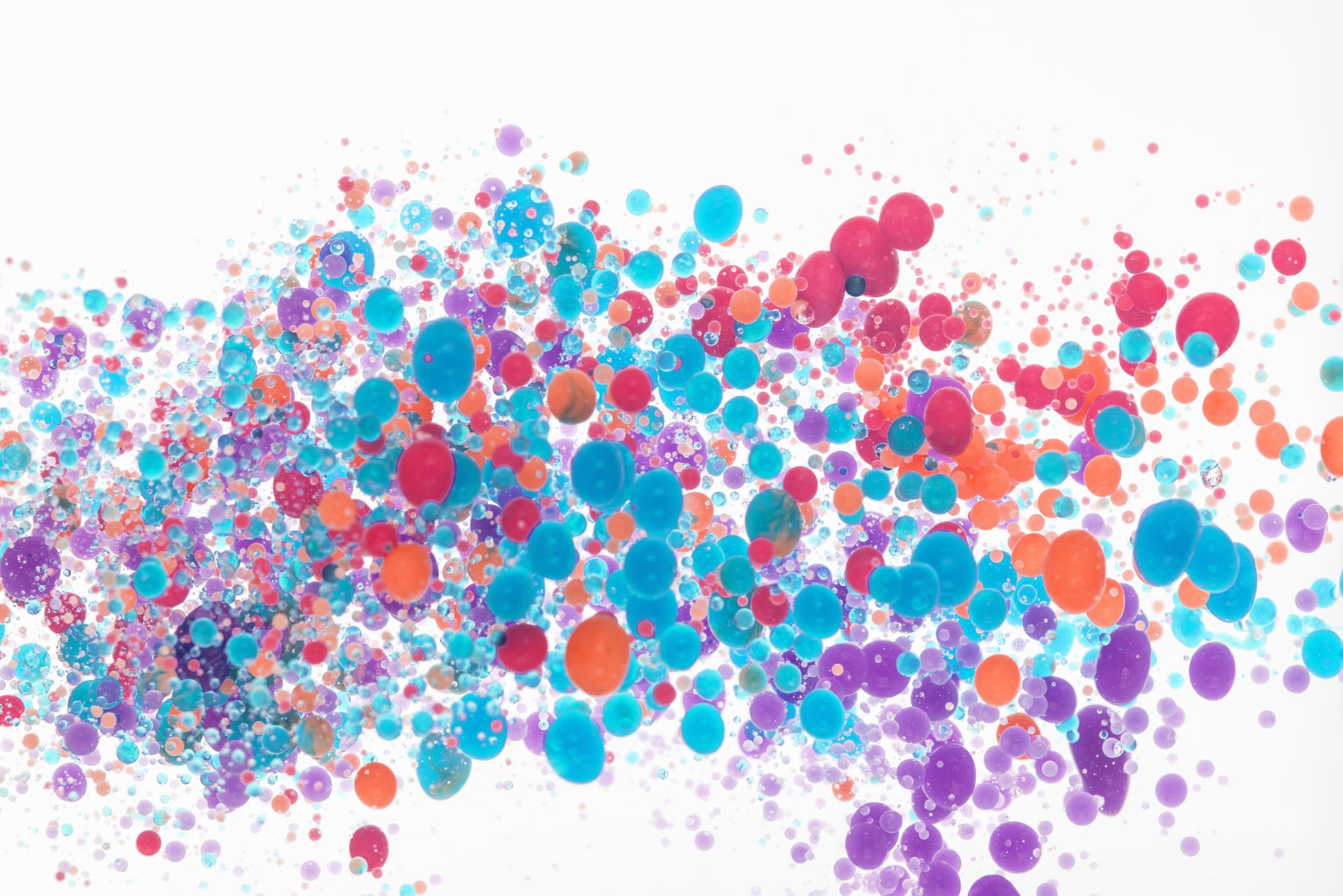 Tr. Nora Khalid
Unit 7 Reading p 61
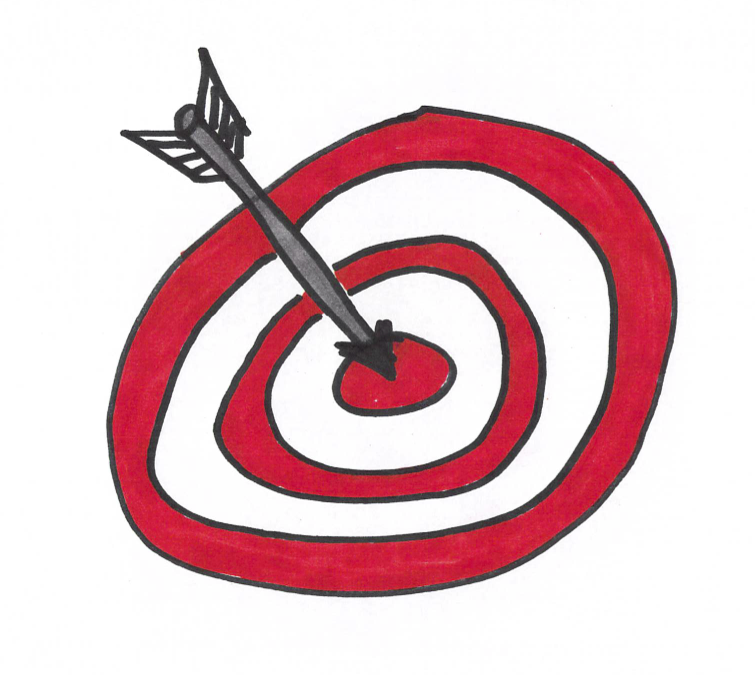 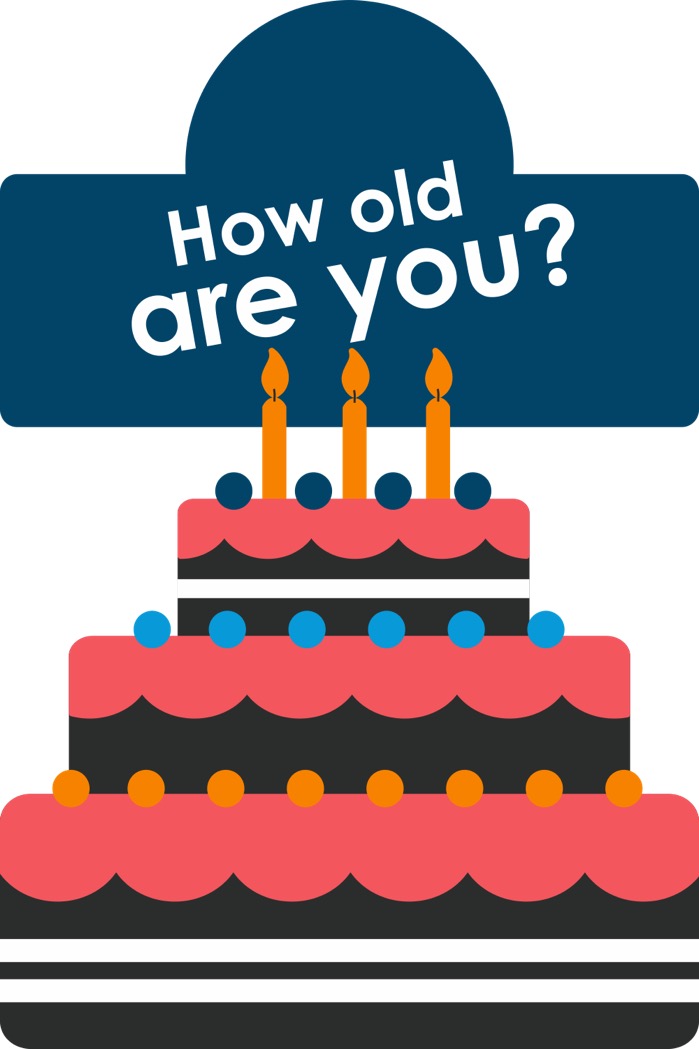 How old is the little girl in the picture?
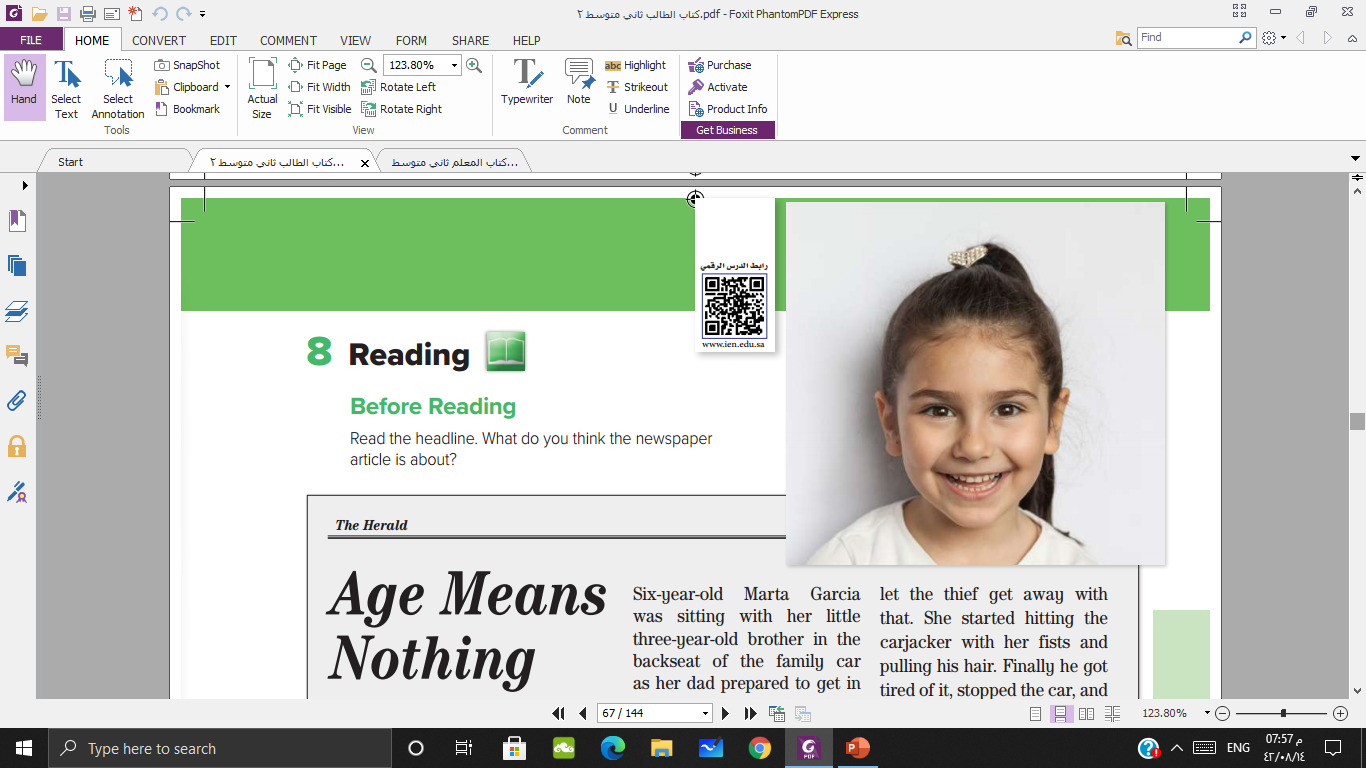 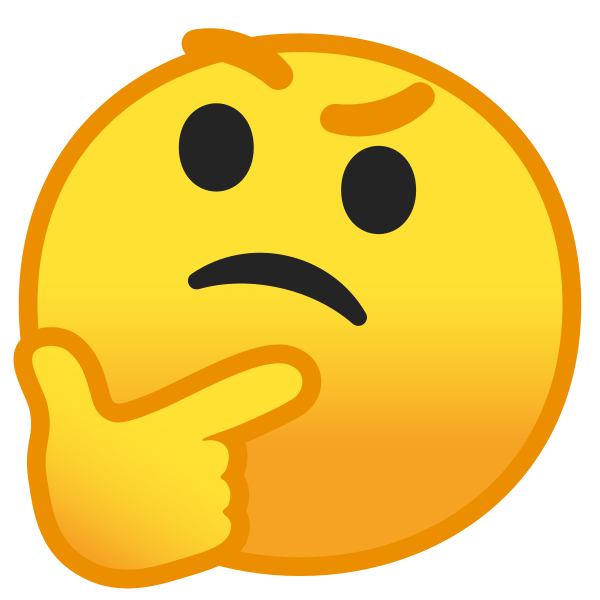 How old is the child in the car seat?
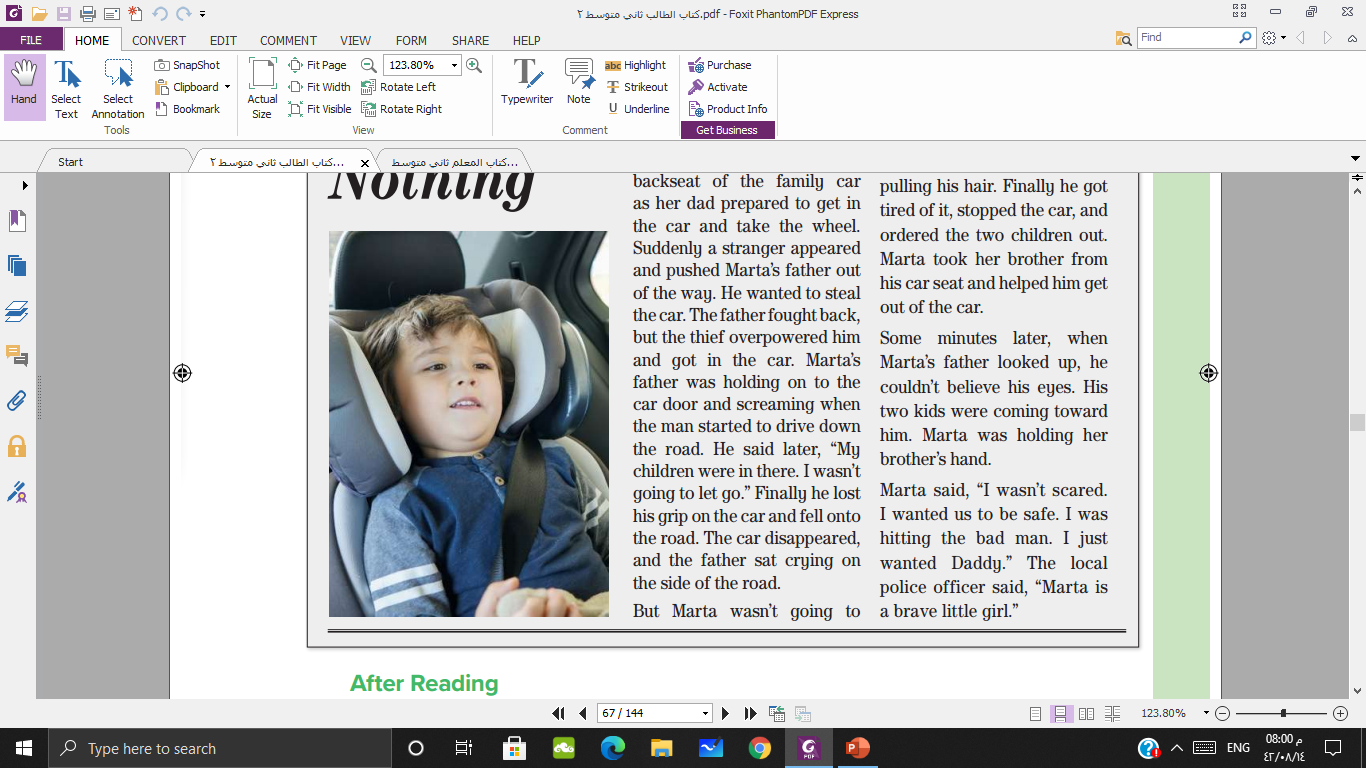 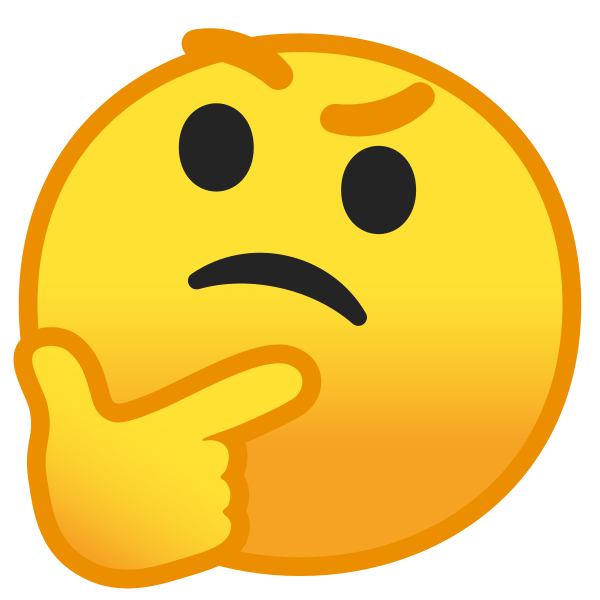 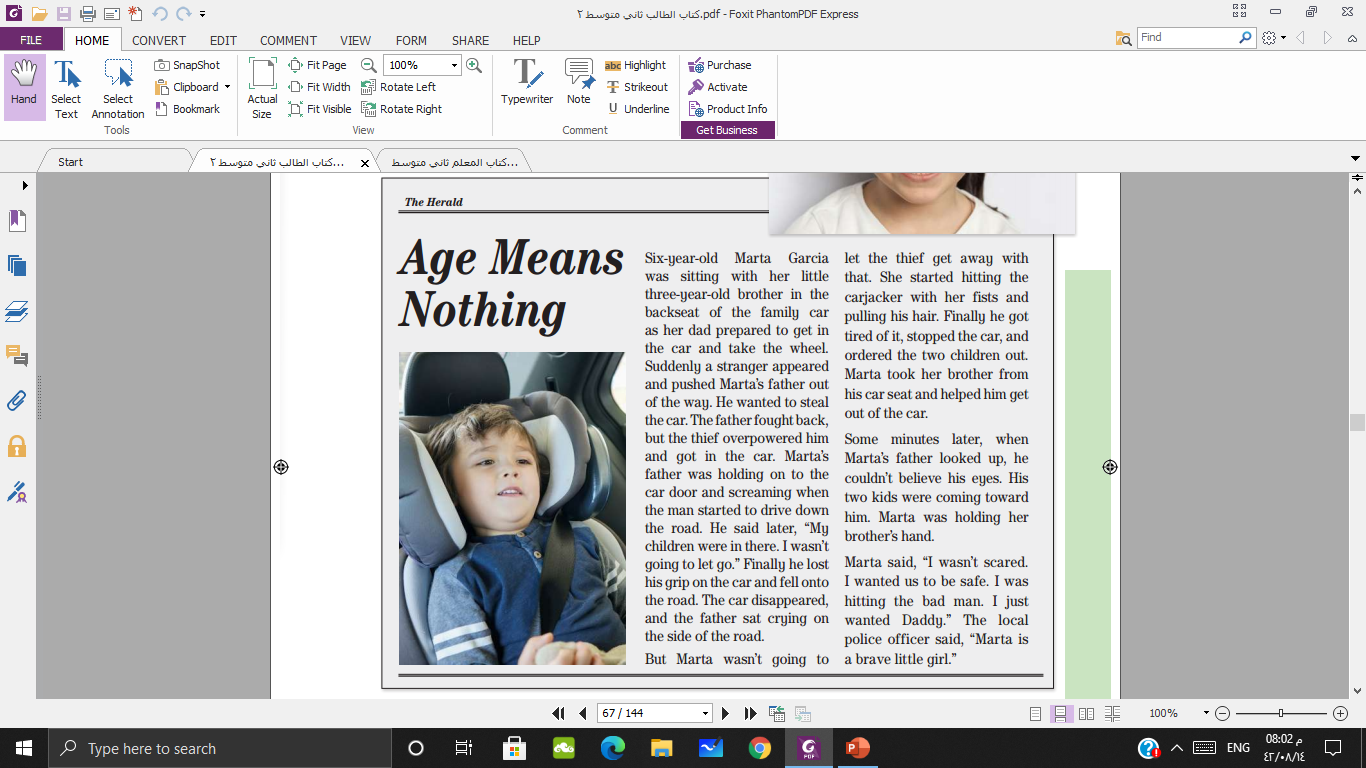 The headline
What do you think the newspaper article is about?
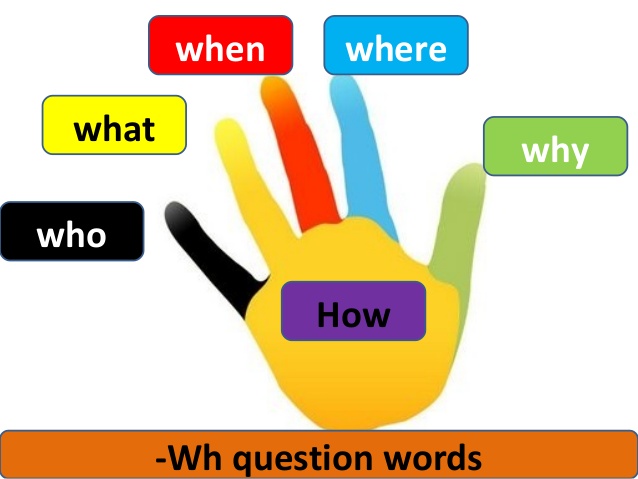 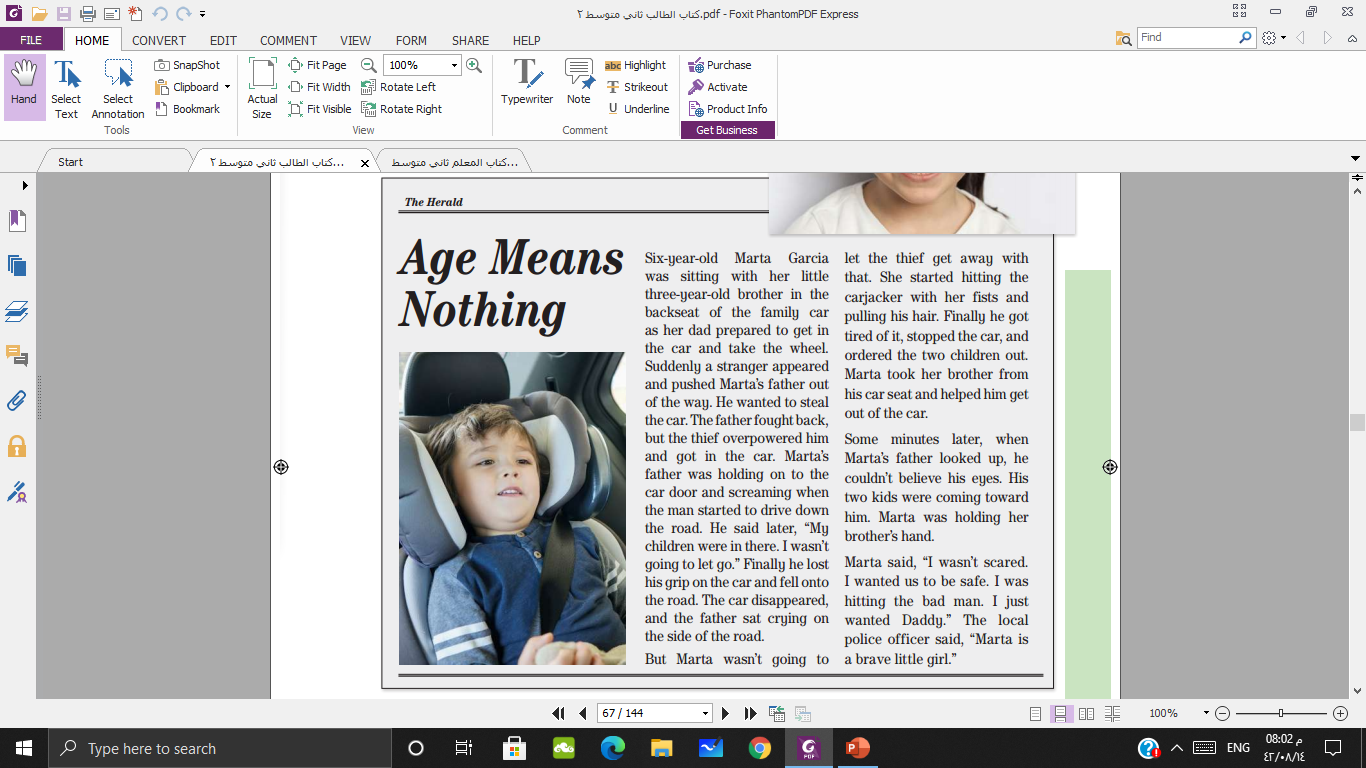 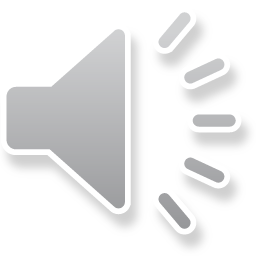 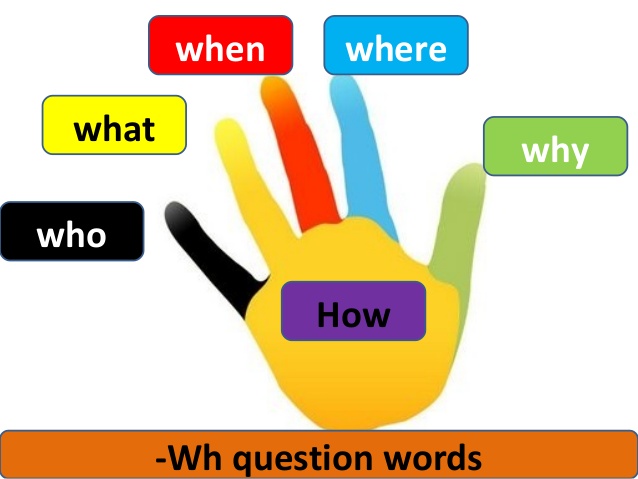 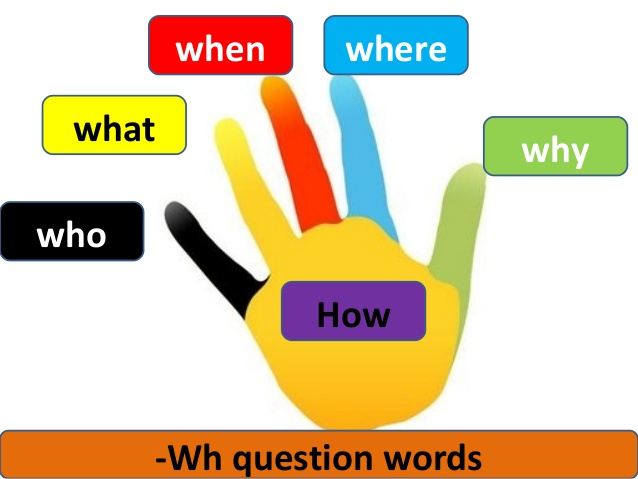 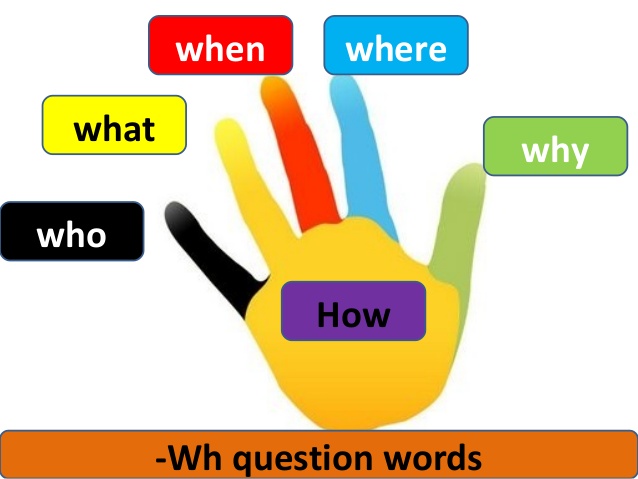 One day
Six-years old Marta
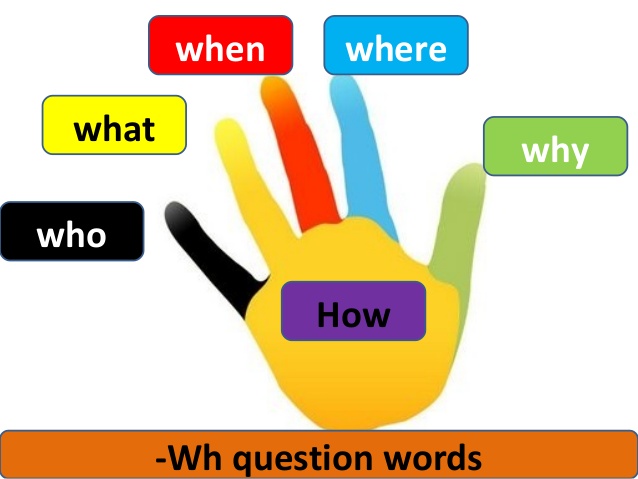 She wanted her daddy
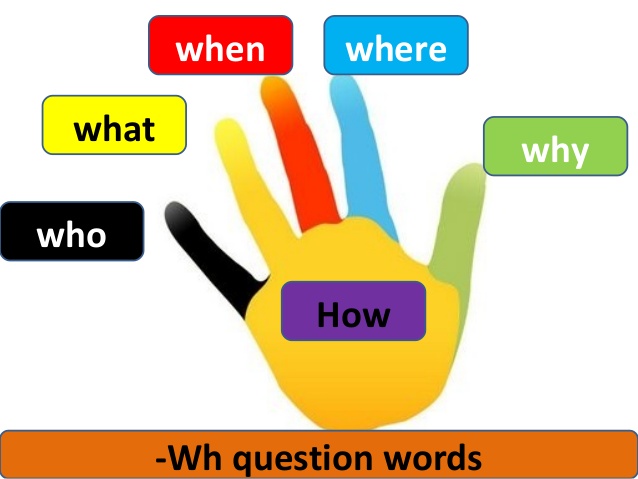 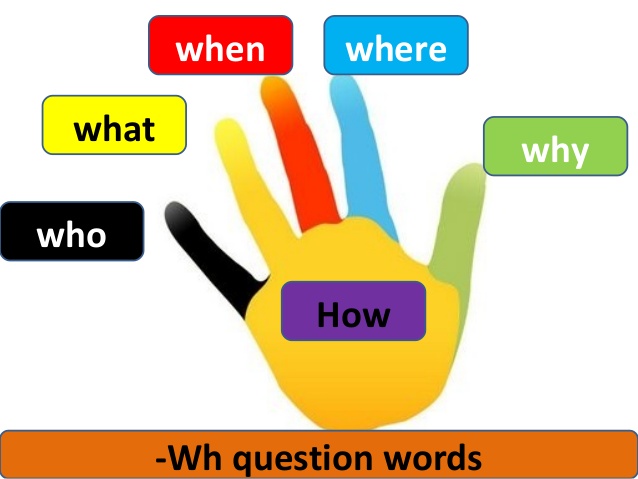 She stopped a thief
In a car
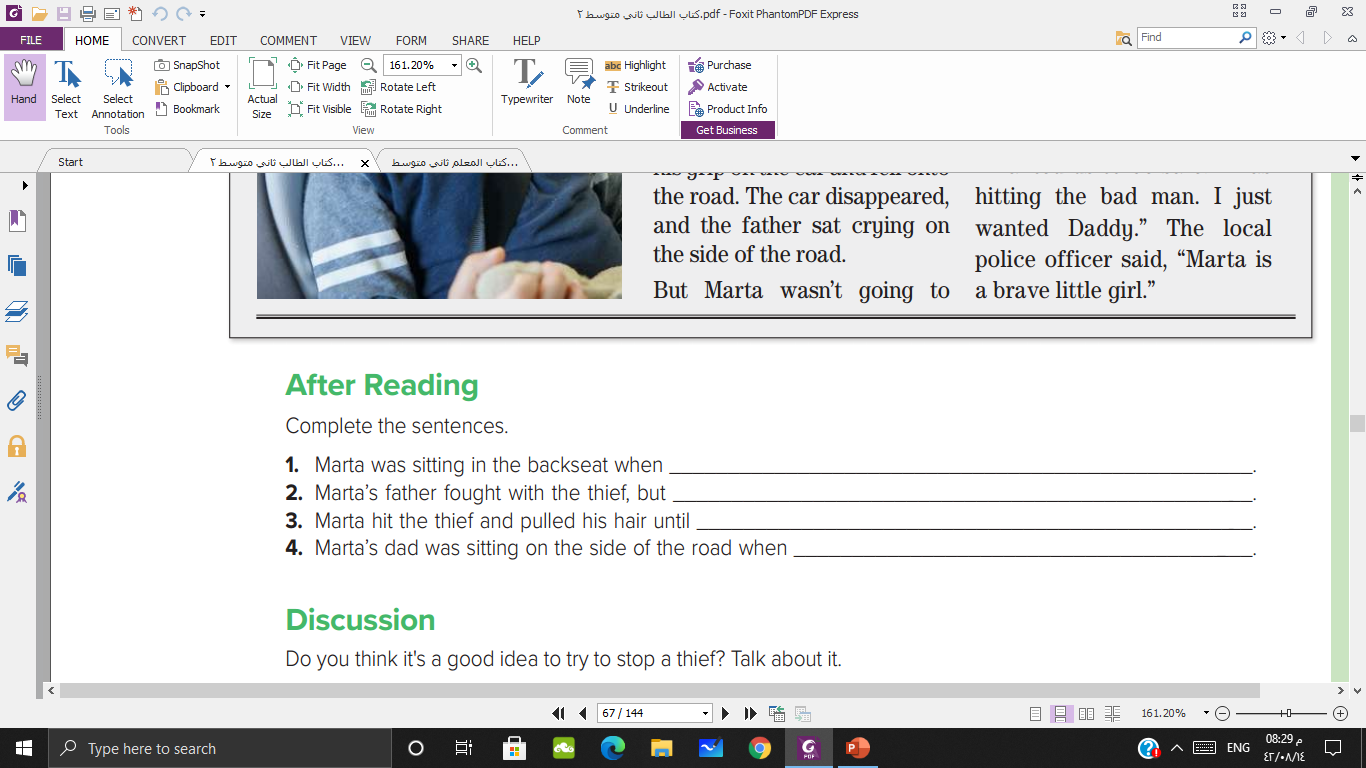 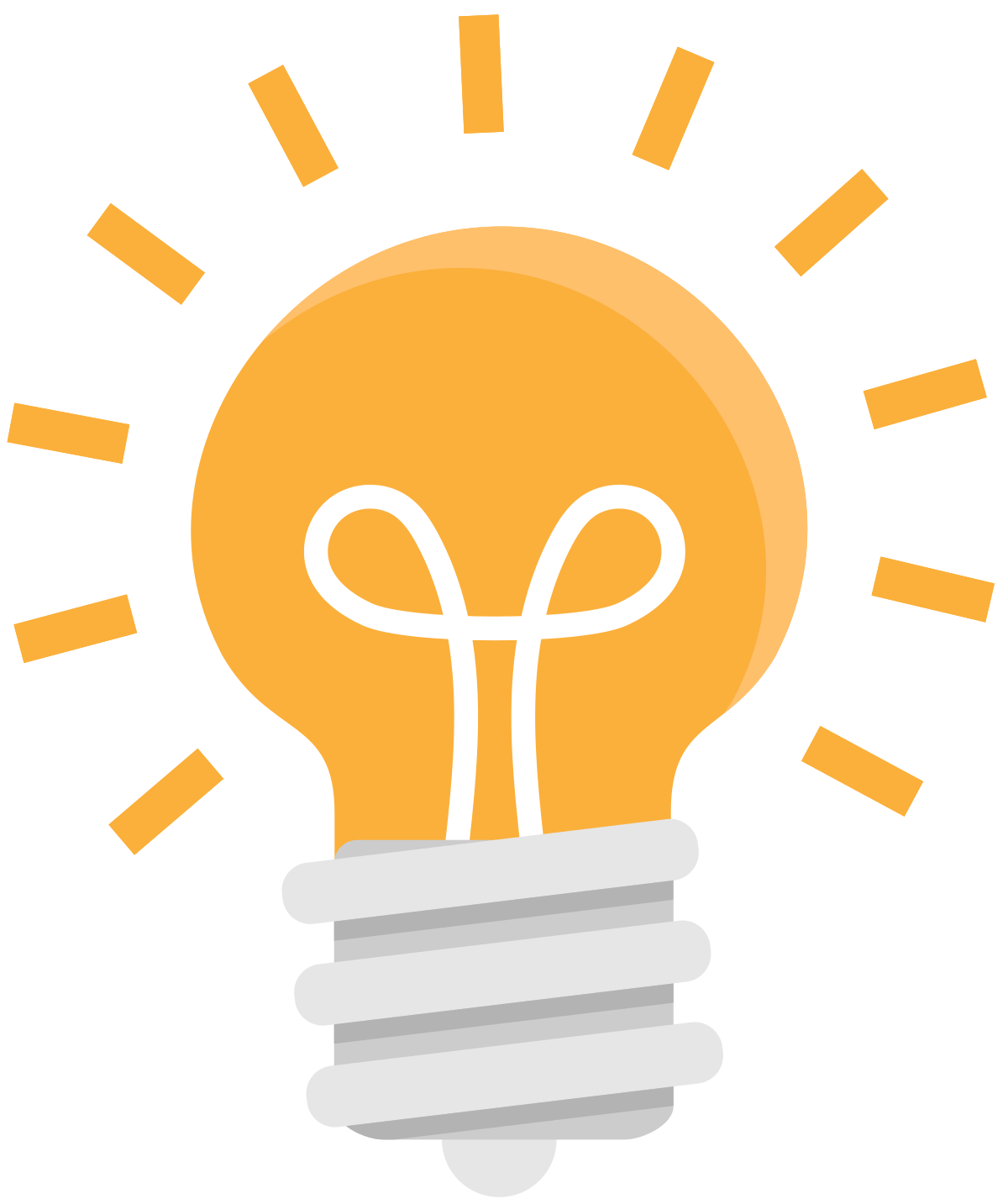 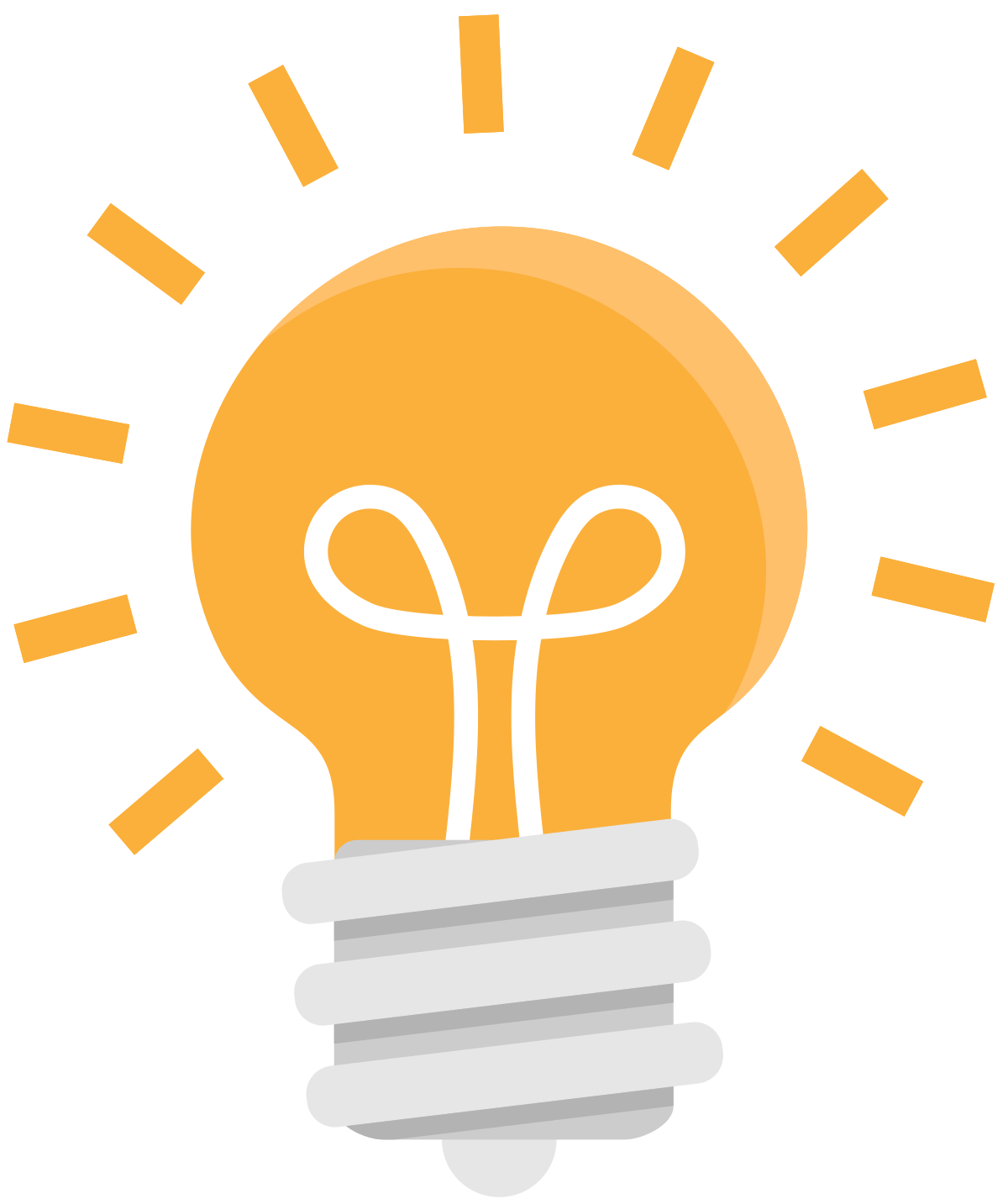 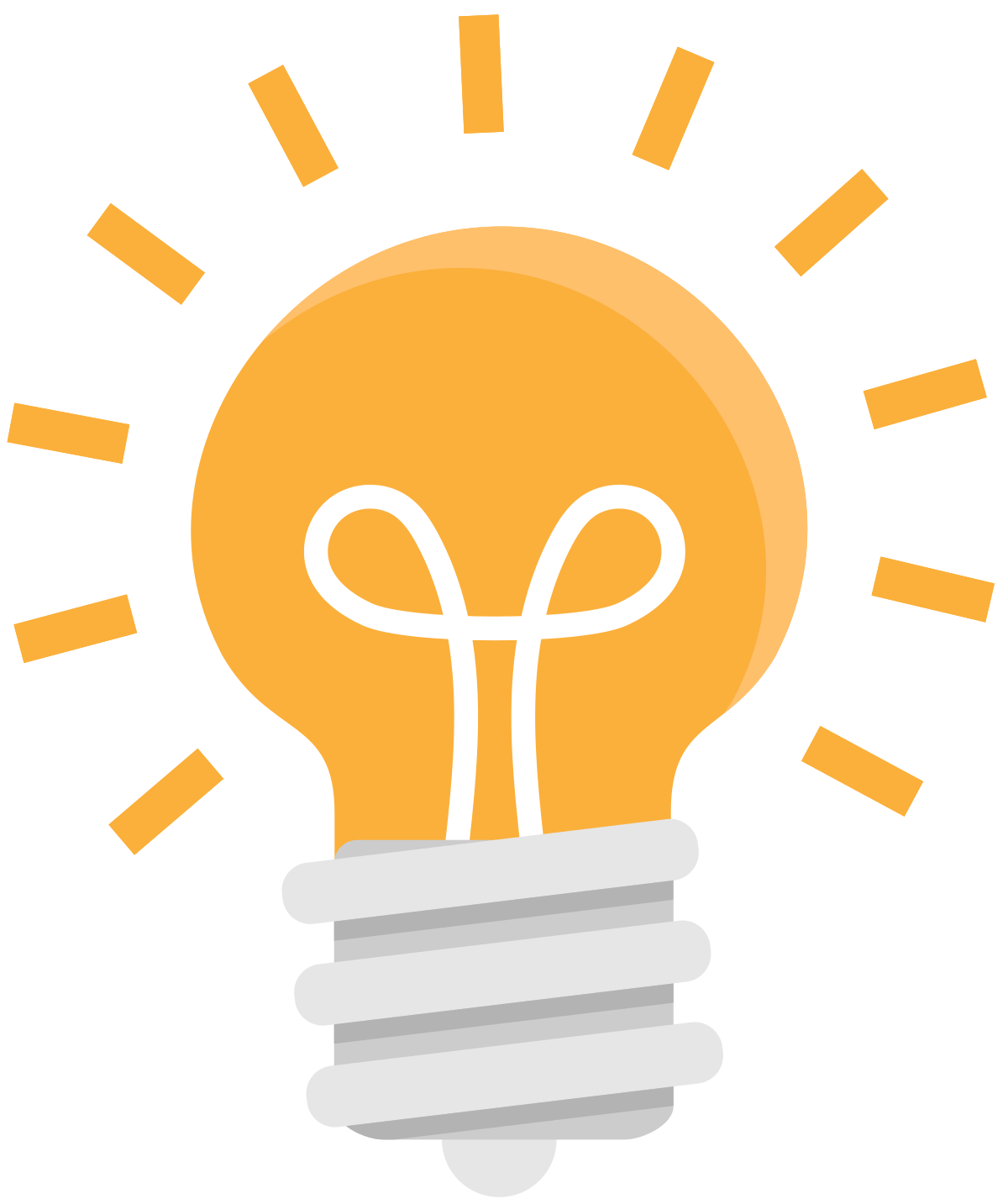 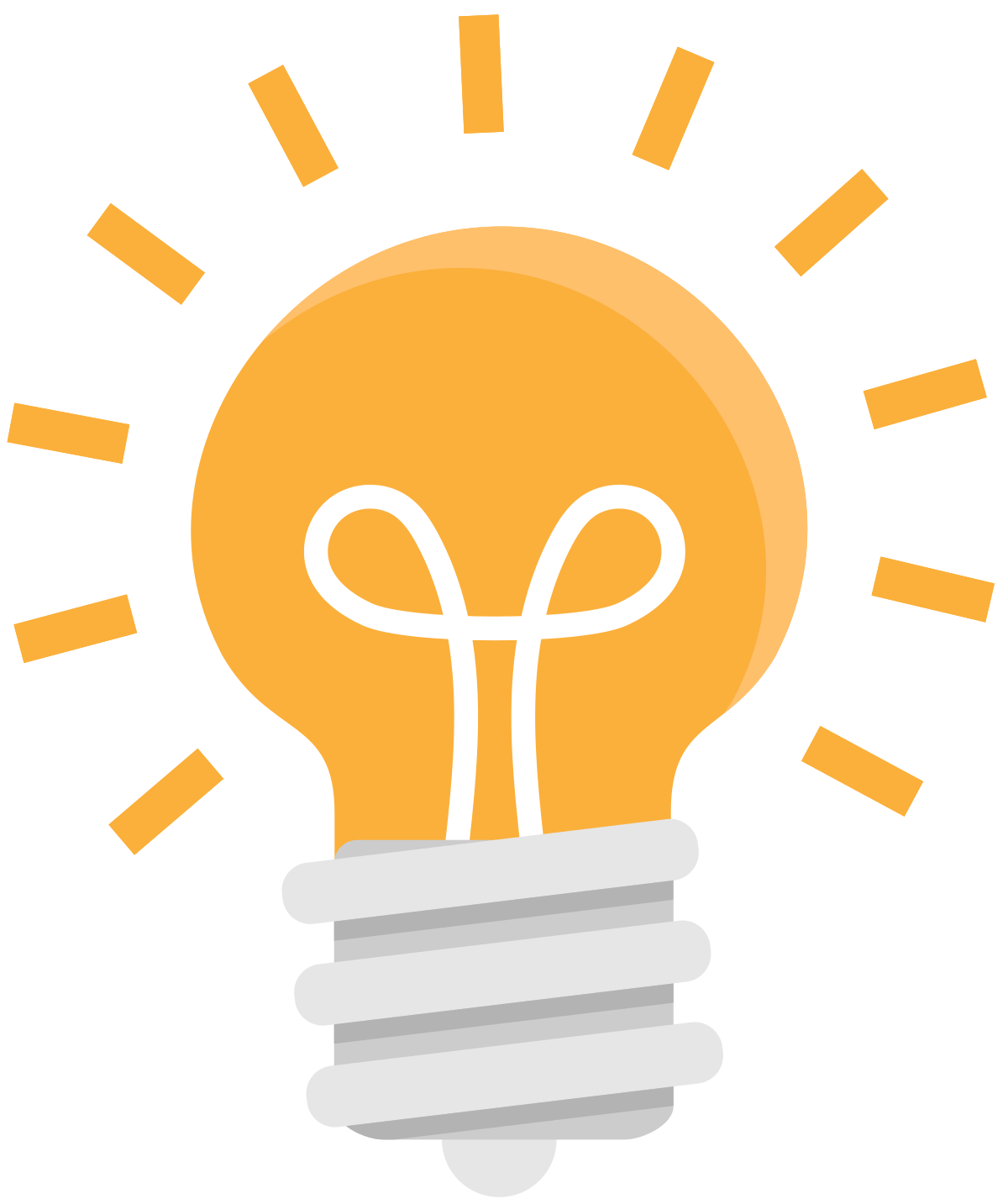 a stranger pushed her father out of the way, got in the car, and drove away
the thief overpowered him and got in the car
he stopped the car and ordered the children out
he saw his two children walking toward him
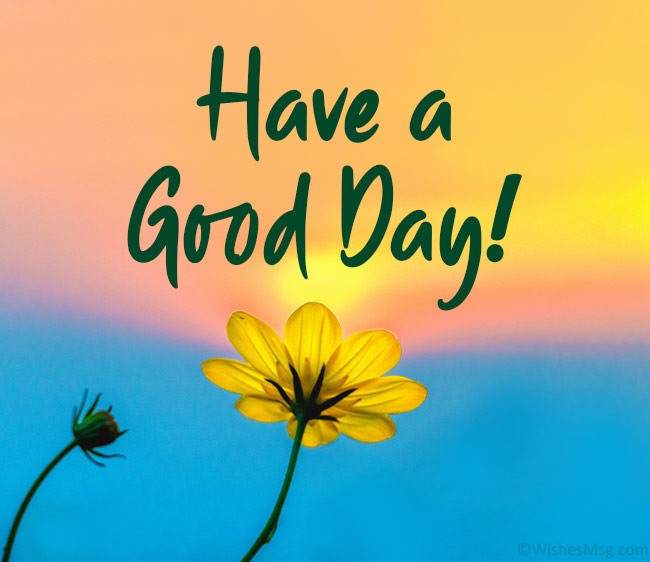